Metodi contraccettivi artificiali e Malattie Sessualmente Trasmissibili (MST)
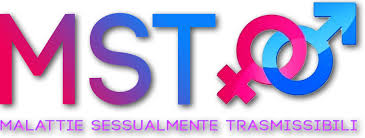 Nella relazione affettiva di coppia la funzione anticoncezionale non è certo l’unico elemento importante. Non bisogna dimenticare infatti, che, in un rapporto sessuale, per essere davvero sicuro, è necessario difendersi
 anche dalle malattie sessualmente trasmissibili
Prof. Francesco Cannizzaro - Specialista in Pedagogia, Bioetica e Sessuologia
30/03/2020
1
Metodi contraccettivi artificiali e Malattie Sessualmente Trasmissibili (MST)
Impariamo a proteggerci
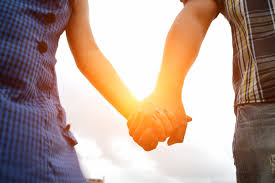 Sono tanti i ragazzi che pensano “tanto non capiterà a me”, e rischiano moltissimo avendo rapporti non protetti. 
Per questo Skuola.net, in collaborazione con Durex, ha organizzato un tour nelle scuole per diffondere l’educazione sessuale e per spiegare agli studenti tutto quello che c’è da sapere su MST, contraccezione, educazione all’affettività e difesa della propria intimità
30/03/2020
2
Metodi contraccettivi artificiali e Malattie Sessualmente Trasmissibili (MST)
Efficacia dei contraccettivi contro  le MST
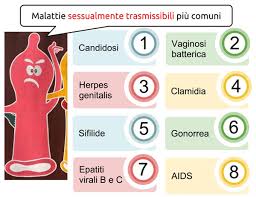 Non tutti i metodi sono uguali ed efficaci allo stesso modo. 
La maggior parte protegge ‘per metà’ (cioè solo dal rischio di gravidanza).
30/03/2020
3
Metodi contraccettivi artificiali e Malattie Sessualmente Trasmissibili (MST)
Alcune risposte ai dubbi frequenti
Il coito interrotto è un metodo efficace contro gravidanze indesiderate e MST?
La risposta è sicuramente no, anche perché il coito interrotto non è un metodo contraccettivo. 
L’interruzione dell’eiaculazione non è in nessun modo un metodo su cui fare affidamento poiché oltre a non proteggere da MST, non è nemmeno sicuro per ciò che riguarda la fecondazione. 
È un metodo dunque totalmente inaffidabile poiché è possibile quindi sia contrarre MST sia rimanere incinta.
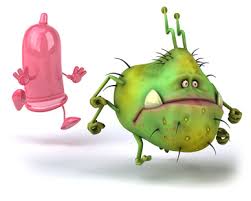 30/03/2020
4
Metodi contraccettivi artificiali e Malattie Sessualmente Trasmissibili (MST)
Alcune risposte ai dubbi frequenti
Le creme/gel con effetto anticoncezionale proteggono da MST?

In commercio esistono prodotti spermicidi (gel, creme, schiume, ovuli, ecc) che, grazie alle sostanze chimiche contenute, hanno efficacia in senso anticoncezionale. 
Ovviamente per ottenere l’effetto desiderato bisogna applicarli nel modo corretto, rispettando anche i tempi di uso: gli spermicidi devono essere inseriti in vagina massimo un’ora prima del rapporto, mentre gli ovuli, ad esempio, almeno 15 minuti prima. 
Gli spermicidi hanno dunque efficacia anticoncezionale, ma non proteggono assolutamente dalle MST.
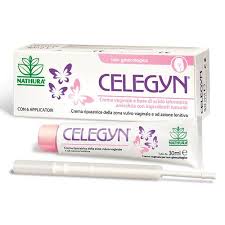 30/03/2020
5
Metodi contraccettivi artificiali e Malattie Sessualmente Trasmissibili (MST)
Alcune risposte ai dubbi frequenti
La pillola evita il contagio di MST?

Come già detto la pillola è un metodo contraccettivo ormonale con funzione esclusivamente anticoncezionale, quindi la risposta è no, non protegge dal rischio di contrarre le MST come l’HIV o il Papilloma Virus.
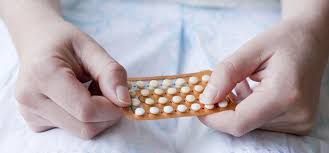 30/03/2020
6
Metodi contraccettivi artificiali e Malattie Sessualmente Trasmissibili (MST)
Alcune risposte ai dubbi frequenti
È necessaria la prescrizione medica per i metodi contraccettivi?

La risposta dipende ovviamente dal metodo scelto. I preservativi sono di facile reperibilità (anche al supermercato) e non esistono restrizioni per l’acquisto. 
E’ quindi il contraccettivo più sicuro contro le malattie e il più semplice da procurarsi. 
Per altri metodi contraccettivi invece, come quelli ormonali (pillola, cerotto, anello) o quelli impiantabili che necessitano dell’inserimento da parte del ginecologo, invece, occorre rivolgersi al medico.
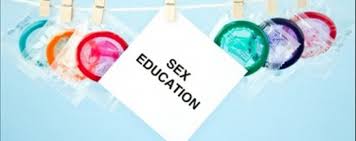 30/03/2020
7
Metodi contraccettivi artificiali e Malattie Sessualmente Trasmissibili (MST)
Metodi anticoncezionali, quali sono?
Andiamo ora ad approfondire il funzionamento degli anticoncezionali di cui abbiamo parlato fino ad adesso. I contraccettivi più conosciuti sono:
 Preservativo o profilattico;
 Pillola;
 Cerotto;
 Anello vaginale;
 Spirale.
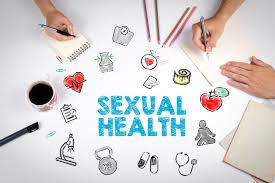 30/03/2020
8
Metodi contraccettivi artificiali e Malattie Sessualmente Trasmissibili (MST)
Il preservativo
Il preservativo è sicuramente di gran lunga il più sicuro tra i contraccettivi perché protegge, come abbiamo detto, anche dalle MST. 
L’utilizzo è molto semplice poiché consiste semplicemente in una guaina sottile di lattice che, posta sul pene, funge da barriera e impedisce allo sperma di penetrare nell’organismo femminile.
Se da una parte appare quindi come il metodo più sicuro, in particolare contro le malattie, all’altra però non bisogna dimenticare di conservarlo in maniera corretta. 
È fondamentale quindi stare attenti alla data di scadenza e tenerlo in un luogo fresco e asciutto.
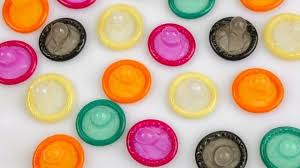 30/03/2020
9
Metodi contraccettivi artificiali e Malattie Sessualmente Trasmissibili (MST)
La pillola
Tra i metodi ormonali il più famoso usato da molte ragazze è sicuramente la pillola contenente ormoni combinati, in particolare un estrogeno e un progestinico. 
Ciò che caratterizza la pillola è la costanza con la quale si deve assumere dopo un rapporto: ogni giorno alla stessa ora.
Ciò che è necessario sapere è che la pillola ha sicuramente una funzione anticoncezionale efficace, ma allo stesso tempo, come detto, non garantisce protezione dalle MST come l’HIV, in quanto impedisce solo allo spermatozoo di fecondare l’ovulo. 
Inoltre, per poter essere assunta, deve essere prescritta dal medico dopo gli opportuni accertamenti
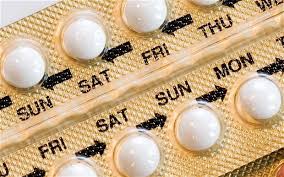 30/03/2020
10
Metodi contraccettivi artificiali e Malattie Sessualmente Trasmissibili (MST)
Il cerotto transdermico
I cerotti, una volta applicati in alcune zone del corpo (come basso ventre, natiche, avambraccio), rilasciano ormoni combinati come la pillola: un estrogeno e un progestinico.
Il meccanismo primario consiste nell’inibizione dell’ovulazione, mentre meccanismi secondari sono l’inibizione della penetrazione degli spermatozoi e la creazione di un ambiente sfavorevole all’annidamento dell’embrione
Questo metodo contraccettivo dunque, come la pillola del resto, non garantisce assolutamente protezione contro le MST.
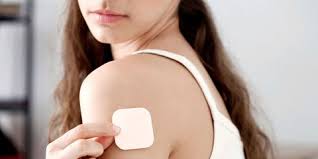 30/03/2020
11
Metodi contraccettivi artificiali e Malattie Sessualmente Trasmissibili (MST)
L’anello vaginale
Un altro metodo comunemente usato e conosciuto è l’anello vaginale, anch’esso da annoverare nella categoria dei metodi ormonali.
Si tratta quindi di un anello sottile e flessibile da inserire in vagina e, grazie al rilascio di ormoni, un estrogeno e un progestinico, ha una funzione prettamente anticoncezionale e quindi il rischio di contrarre MST rimane molto alto.
Il tempo in cui utilizzare l’anello è uguale a quello che caratterizza il cerotto: deve essere posto in vagina per tre settimane consecutive e toglierlo alla quarta in cui si avrà il ciclo mestruale.
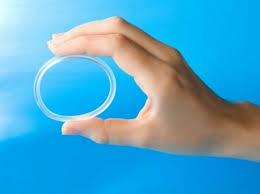 30/03/2020
12
Metodi contraccettivi artificiali e Malattie Sessualmente Trasmissibili (MST)
La spirale
Tra i metodi contraccettivi che prevedono l’uso di dispositivi impiantabili il più famoso è la spirale. 
Si tratta di un piccolo strumento a forma di T che deve essere inserito nell’utero: non è possibile inserirla in modo autonomo poiché è un compito che spetta al ginecologo; può rimanere nell’utero addirittura alcuni anni.
Anche la spirale non protegge assolutamente dalle MTS poiché hanno una funzione esclusivamente anticoncezionale.
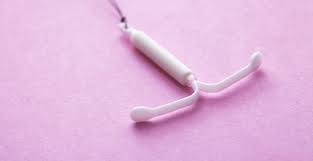 30/03/2020
13
Metodi contraccettivi artificiali e Malattie Sessualmente Trasmissibili (MST)
Malattie sessualmente trasmissibili, cosa sono?
Le malattie sessualmente trasmissibili sono un gruppo piuttosto vasto di malattie infettive che si trasmettono attraverso qualsiasi tipo di rapporto sessuale (anche orale, quindi) per contatto con i liquidi infetti (sperma, secrezioni vaginali, sangue, saliva). 
Si possono trasmettere anche attraverso il sangue (ad esempio, per contatto con ferite, tatuaggi, piercing, trasfusioni), a causa di un trapianto, o anche durante una gravidanza, il parto, o l’allattamento. 
Secondo l’Organizzazione Mondiale della Sanità, oggi si conoscono oltre 30 virus, batteri, funghi e altri patogeni responsabili di infezioni sessuali.
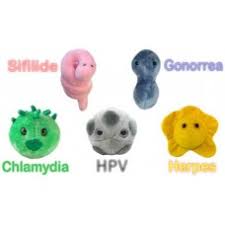 30/03/2020
14
Metodi contraccettivi artificiali e Malattie Sessualmente Trasmissibili (MST)
Quali sono le malattie sessualmente trasmissibili e che sintomi portano?
Le malattie trasmesse per via sessuale possono essere quindi di varie tipologie, e manifestarsi in maniera diversa. 
Ciò che le rende ancora più insidiose, è che alcune di esse possono presentarsi in maniera asintomatica: per questo è importante saperne di più. 
Vediamo quindi quali sono e come si manifestano le MST più comuni, che bisogna conoscere e da cui è necessario proteggersi.
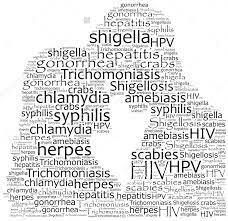 30/03/2020
15
Metodi contraccettivi artificiali e Malattie Sessualmente Trasmissibili (MST)
HIV/AIDS
La più conosciuta tra le infezioni trasmesse per via sessuale è sicuramente l’AIDS, malattia da immunodeficienza acquisita, causata dal virus Hiv. 
Il virus attacca il sistema immunitario e rende chi lo contrae più suscettibile alle infezioni e alla formazione di tumori. 
Di sicuro è tra le più pericolose, se non la più pericolosa, tra le MST.
Fortunatamente, oggi la ricerca scientifica ha fatto sì che le persone che contraggono il virus (sieropositive) possano tenerlo sotto controllo evitando lo sviluppo della malattia vera e propria.
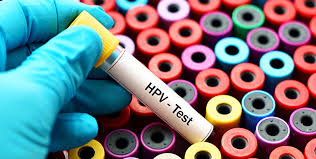 30/03/2020
16
Metodi contraccettivi artificiali e Malattie Sessualmente Trasmissibili (MST)
Papilloma virus
Si tratta della più frequente tra le infezioni sessualmente trasmesse. 
Questo perché, non presentando sintomi evidenti, chi ha contratto il virus spesso non se ne accorge finché non si sottopone ad analisi specifiche. 
Eppure, è una malattia sicuramente pericolosa. Esistono infatti circa 100 tipi di Papilloma virus, tra cui alcuni più aggressivi che possono provocare il tumore della cervice uterina. 
In rari casi, può manifestarsi attraverso piccole verruche.
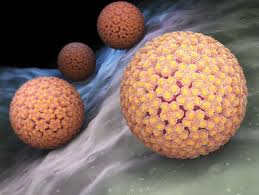 30/03/2020
17
Metodi contraccettivi artificiali e Malattie Sessualmente Trasmissibili (MST)
Candida vaginale (candidosi)
L’infezione è provocata dalla Candida Albicans, un fungo che abita normalmente nelle mucose genitali e nel cavo orale, ma che in determinate situazioni (ad esempio, momenti di calo immunologico, uso di antibiotici, ecc.) può crescere abbondantemente causando irritazioni.
La candidosi si presenta nell’uomo e nella donna con arrossamenti, bruciori e irritazioni, perdite biancastre.
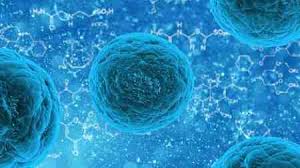 30/03/2020
18
Metodi contraccettivi artificiali e Malattie Sessualmente Trasmissibili (MST)
La Clamidia
La Clamidia è causata da un batterio, ed è tra le infezioni più frequenti, soprattutto tra i giovani. 
Generalmente non presenta sintomi, e per questo si rivela particolarmente rischiosa, in quanto è difficile accorgersi di averla contratta. 
Può tuttavia provocare bruciore e secrezioni dall’uretra nell’uomo, e bruciori e prurito nella donna, per la quale può essere causa di infezione della cervice uterina.
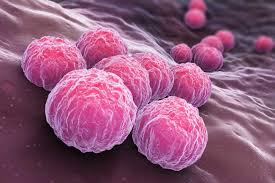 30/03/2020
19
Metodi contraccettivi artificiali e Malattie Sessualmente Trasmissibili (MST)
La Gonorrea
Si localizza nella maggior parte dei casi nell’uretra nel maschio e nel canale cervicale dell'utero nella donna. 
Si manifesta con secrezioni, bruciori e dolori in particolare al momento di urinare. 
La Gonorrea, se non viene curata, può portare a ulteriori complicanze: per questo è bene non trascurare questi sintomi!
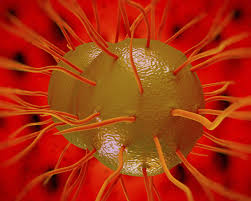 30/03/2020
20
Metodi contraccettivi artificiali e Malattie Sessualmente Trasmissibili (MST)
Herpes genitale
Si può riconoscere per le lesioni e vescicole dolorose, che si sviluppano nell’area vulvo-vaginale, sul pene, intorno all’ano, su natiche e cosce, con andamento ciclico (cioè, ogni 10 o 15 giorni). 
Può capitare tuttavia che le lesioni non siano particolarmente evidenti, o che si presenti in maniera asintomatica. 
A causarlo sono due ceppi di virus: l'Herpes simplex tipo 2 (l’HSV-2) e, sebbene più raramente, l’Herpes simplex tipo 1 (HSV-1), responsabile dell’Herpes labiale.
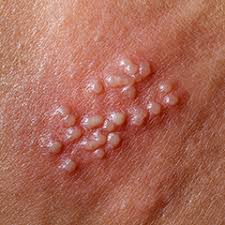 30/03/2020
21
Metodi contraccettivi artificiali e Malattie Sessualmente Trasmissibili (MST)
Tricomoniasi
Molto contagiosa, colpisce soprattutto le donne, mentre tra gli uomini è più rara e asintomatica.
Causata da un protozoo (organismo composto da un’unica cellula), nelle donne provoca perdite vaginali e irritazione. 
Si trasmette per via sessuale, ma anche il contatto con indumenti intimi può essere una via di contagio.
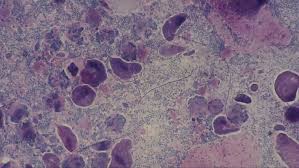 30/03/2020
22
Metodi contraccettivi artificiali e Malattie Sessualmente Trasmissibili (MST)
Pediculosi del pube (piattole)
La malattia è causata da un insetto parassita dell’uomo, volgarmente chiamato “piattola”, che si riproduce nella zona del pube, ma può infettare anche altre parti (es. ascelle, peli del corpo).
Questi parassiti provocano prurito e possono essere visibili all’occhio nudo, ma con le adeguate cure sono facilmente eliminabili.
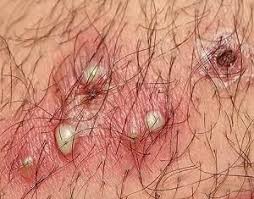 30/03/2020
23
Metodi contraccettivi artificiali e Malattie Sessualmente Trasmissibili (MST)
Sifilide
Una delle più gravi malattie sessuali, è causata da un batterio che si riproduce nelle mucose genitali e nella bocca. 
Si manifesta con lesioni tondeggianti che tendono a scomparire da sole dopo qualche tempo, senza che però il batterio sia effettivamente debellato: per questo è necessario intervenire subito. 
Se sottovalutata, infatti, la malattia può avere complicazioni anche gravi.
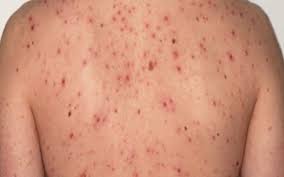 30/03/2020
24
Metodi contraccettivi artificiali e Malattie Sessualmente Trasmissibili (MST)
Come difendersi dalle MST?
Ora che conosciamo meglio quali sono e come si manifestano le principali malattie trasmesse per via sessuale, veniamo alla questione più importante: come evitarle?
Il metodo più efficace è,  ovviamente, proteggersi. 
E’ importante essere informati sulle differenti patologie e su come si diffondono, oltre a conoscere in maniera approfondita il tuo stato di salute. 
Questo ti farà diventare più consapevole e ti aiuterà ad avere una vita sessuale sicura e responsabile.
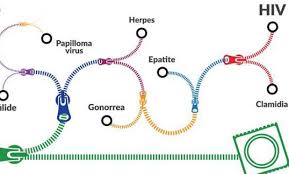 30/03/2020
25
Metodi contraccettivi artificiali e Malattie Sessualmente Trasmissibili (MST)
Dove fare il test per le MST?
Fare controlli periodici e rivolgersi subito allo specialista se “qualcosa non va”, poi, deve diventare una buona e sana abitudine, visto che può evitare problemi sia a te stesso che al tuo partner. 
Infatti, la maggior parte delle MST sono facilmente curabili se non sottovalutate: affrontate nei tempi giusti, puoi impedire che degenerino in disturbi molto più gravi o fastidiosi. 
Per questo in molte regioni italiane, presso i consultori o altre strutture sanitarie preposte, è possibile sottoporsi in forma gratuita e anonima agli esami del sangue per scoprire la positività all’HIV o ad altre MST. 
Maggiori informazioni si possono reperire chiamando il numero verde 800 861061, un numero verde messo a disposizione dall’Istituto Superiore di Sanità e operativo dalle 13,00 alle 18,00 nei giorni feriali.
30/03/2020
26
Metodi contraccettivi artificiali e Malattie Sessualmente Trasmissibili (MST)
Test malattie sessualmente trasmissibili, come funziona
Possono verificarsi situazioni in cui si ha la necessità di sapere il prima possibile se si è contratta una malattia, o in cui iniziano a comparire sintomi sospetti. 
In questi casi, spiegano gli esperti, voltarsi dall’altra parte è la cosa più sbagliata! Se prese in tempo, infatti, da molte malattie è possibile curarsi senza problemi, evitando che degenerino con sintomi o conseguenze pericolose o molto più fastidiose.
Basta un test. Iniziamo col dire che esistono due categorie di screening, a seconda dell’infezione su cui si vuole indagare e degli agenti infettivi responsabili del contagio (virus, batteri, funghi, protozoi). 
Alcune, infatti, si scovano con un prelievo di sangue (è il caso, ad esempio, di quello per l’HIV, per l’Epatite o la Sifilide). 
Altre, invece, vengono diagnosticate grazie a un tampone, prelevando delle molecole (o delle colture) dall’apparato genitale (come per la Clamidia o il Gonococco).
30/03/2020
27
Metodi contraccettivi artificiali e Malattie Sessualmente Trasmissibili (MST)
Dove fare il test per le malattie sessualmente trasmissibili 
e quanto costa
La strada maestra per fare le analisi sulle infezioni sessualmente trasmissibili sono, senza dubbio, gli ospedali e le strutture pubbliche. 
Quasi ovunque sono i reparti di Dermatologia o di Malattie Infettive a occuparsi delle diagnosi sulle varie patologie. 
Spesso a livello ambulatoriale. Basta prendere un appuntamento e il gioco è fatto. Non solo: per alcuni test non c’è alcun costo da sostenere, per altri si dovrà pagare un ticket. 
Questo, però, dipende dalle singole Aziende sanitarie locali. Il test per l’HIV, invece, è gratuito (e anonimo) – per legge – sull’intero territorio nazionale. 
La spesa? Piuttosto contenuta: con un centinaio di euro si può fare uno screening completo
30/03/2020
28
Metodi contraccettivi artificiali e Malattie Sessualmente Trasmissibili (MST)
Questioni aperte
«Tante domande degli adolescenti ruotano attorno alla contraccezione e alla prevenzione. Dal confronto con loro emerge da un lato la paura di una gravidanza indesiderata e dall’altra la sottovalutazione del rischio delle malattie sessualmente trasmissibili». 
Si parla dunque di pillola, di preservativo e  in generale emerge confusione e disinformazione. In parte  è riconducibile al fatto che in alcune famiglie il sesso è ancora un tabù e che i programmi scolastici non prevedono corsi di educazione sessuale e all’affettività.
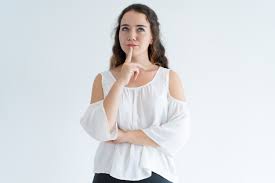 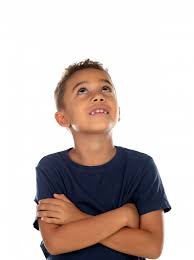 30/03/2020
29
Metodi contraccettivi artificiali e Malattie Sessualmente Trasmissibili (MST)
La questione principale
«I giovanissimi sono sovraesposti al sesso, possono accedere a contenuti molto espliciti se non addirittura pornografici ma, nonostante la nostra sia una società ipersessualizzata, di fatto non sempre e non tutti hanno la possibilità di discutere di questi temi in maniera aperta e plurale».
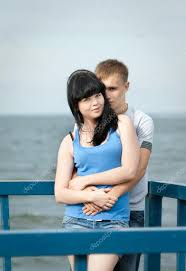 30/03/2020
30
Giovani e sesso
Conoscenza delle Malattie Sessualmente trasmissibili (MST)
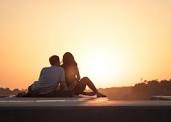 Nudi alla meta: così i giovani si approcciano alla sessualità, sia in senso letterale che metaforico
30/03/2020
31
Giovani e sesso
Conoscenza delle Malattie Sessualmente trasmissibili (MST)
Uno su due bocciati!
Indagine 2019 dell’Osservatorio “Giovani e Sessualità’ di Skuola.net, svolta in collaborazione con Durex e con il Laboratorio di studi longitudinali in Psicologia dello sviluppo dell’Università di Firenze, intervistando 10.507 ragazzi over 11 anni.
Delle oltre 30 malattie sessualmente trasmissibili, la maggior parte dei giovani ne arriva ad elencare 2 o 3, oltre l’AIDS
Per qualsiasi dubbio sul tema, al 60% di loro risponde soprattutto Google e, solo in misura minore, un medico o la famiglia
Neanche la scuola interviene più di tanto (succede solo in 3 casi su 5). Eppure, dati alla mano, dove si fa ‘educazione sessuale’ la consapevolezza migliora
Bisognerebbe lavorare molto sulla qualità dei corsi e dei formatori, alla luce della crescente dimensione digitale dell’affettività e dei fenomeni nuovi (sexting) e relative conseguenze (revenge porn)
30/03/2020
32
Giovani e sesso
Conoscenza delle Malattie Sessualmente trasmissibili (MST)
La prima volta? Quasi sempre è ‘protetta’
Quelli che hanno avuto un rapporto completo sono circa 1 su 3
Il 40% lo ha fatto abbastanza precocemente: tra i 15 e i 16 anni
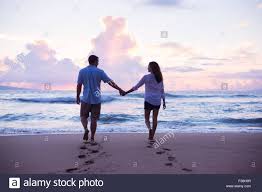 Il 29% lo ha avuto tra i 17 e i 18 anni; il 13% addirittura tra 13 e 14 anni.
4 su 5 hanno perso la verginità entro i 18 anni.
Dato confortante: I primi rapporti coincidono anche con il primo utilizzo degli strumenti di protezione, preservativo su tutti.
30/03/2020
33
Giovani e sesso
Conoscenza delle Malattie Sessualmente trasmissibili (MST)
Più rischi per chi cambia spesso partner
Degli intervistati, poco più della metà (52%) continua a usarlo sempre (preservativo)
Due i fattori, opposti tra loro, che tendono a ridurne l’uso:
Primo fattore
Quando una relazione diventa stabile, si usano altri metodi contraccettivi o addirittura si sceglie deliberatamente di non prendere precauzioni.
Secondo fattore
Tra quelli che hanno rapporti occasionali: nettamente meno accorti sia nell’uso del condom che di altri metodi contraccettivi.
30/03/2020
34
Giovani e sesso
Conoscenza delle Malattie Sessualmente trasmissibili (MST)
Malattie Sessualmente Trasmissibili: un disastro!
Non deve quindi stupirci la recrudescenza tra i giovani delle Malattie Sessualmente Trasmissibili (MST). Non fanno paura semplicemente perché non si conoscono:
1 su 4 ignora che possano essere asintomatiche, 2 su 5 che possano portare all’infertilità. Complessivamente, la metà dei 10 mila giovani intervistati non supera le domande chiave sulla conoscenza delle MST
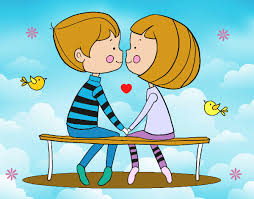 A ulteriore conferma che queste nozioni i ragazzi le apprendono da soli, il fatto che i picchi positivi di conoscenza si riscontrino in corrispondenza dell’età delle prime esperienze sessuali (tra i 15 e i 18 anni). Tra i pre-adolescenti la situazione è a dir poco drammatica.
30/03/2020
35
Giovani e sesso
Conoscenza delle Malattie Sessualmente trasmissibili (MST)
Analisi e controlli medici quasi sconosciuti
Più di 2 giovani su 3 – il 67% - non si sono mai sottoposti a una visita ginecologica/andrologica, il 21% lo ha fatto una volta sola. Solamente per il 12% è una consuetudine (su questo meglio, se così si può dire, le femmine rispetto ai maschi).
La frequenza di visite specialistiche, infatti, aumenta man mano che si cresce: tra i maggiorenni più della metà (50%) si è fatto controllare (circa 1 su 4 lo fa periodicamente).
Ma la differenza, stavolta, la fa anche l’attività sessuale: tra chi ha avuto rapporti completi, il 52% non è mai andato dal ginecologo/andrologo.  Un dato preoccupante? Niente in confronto a chi è ancora ‘vergine’: tra loro solo il 26% si è fatto visitare almeno una volta.
Discorso simile per i controlli ‘anti MST’: appena 1 su 10 ha fatto un test per l’HIV o per le altre infezioni sessualmente trasmissibili.
30/03/2020
36
Giovani e sesso
Conoscenza delle Malattie Sessualmente trasmissibili (MST)
L’educazione sessuale si fa sul web, in famiglia è tabù
Il Web è l’insegnante di educazione sessuale: è così per il 64% dei ragazzi
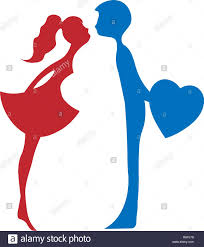 Quasi mai nell’elenco delle persone da consultare ci sono i genitori (li menziona solo il 27%). Senza parlare di quell’11% che non chiede a nessuno.
Le alternative? I coetanei (38%) o il partner (27%)
Se una volta al genitore dello stesso sesso era affidato il compito di spiegare questa dimensione all’ingresso della pubertà, oggi il 60% dei ragazzi dichiara di non parlarne con i genitori e solo il 5% riceve strumenti di profilassi quali i condom direttamente dal papà o dalla mamma
30/03/2020
37
Giovani e sesso
Conoscenza delle Malattie Sessualmente trasmissibili (MST)
Il ruolo fondamentale della scuola
2 giovani su 5 non hanno mai affrontato l’argomento a scuola
Forse perché in molti casi se ne sono occupati docenti interni o altri studenti (solo il 62% ha ricevuto una consulenza da parte di un esperto)
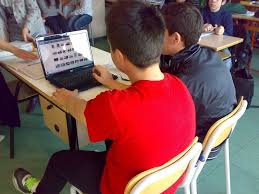 Oltre la metà di chi l’ha fatto non vi ha trovato alcuna utilità
Chi ha svolto un corso di educazione sessuale a scuola è decisamente più preparato degli altri ad affrontare questi argomenti: un miglioramento che oscilla dal 10 al 20 per cento a seconda degli argomenti
30/03/2020
38
Giovani e sesso
Conoscenza delle Malattie Sessualmente trasmissibili (MST)
Dilaga la pornografia online
Tra i giovani si assiste a due pericolose ‘devianze’, figlie del nostro tempo, che affliggono sempre più giovani: la pornografia e il cosiddetto sexting
L’apice (67% di fruitori) si registra proprio nel momento della presa di consapevolezza della propria sessualità (15-18 anni). Ma anche i più piccoli, che non hanno gli strumenti interpretativi adeguati, non sono immuni: tra gli 11 e 14 anni quasi la metà ha già avuto un contatto con materiale porno. Il motivo? Quasi sempre (77%) per eccitarsi da soli, spesso per curiosità (51%) o per apprendere nuove pratiche sessuali (31%).
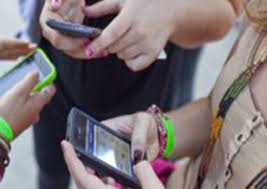 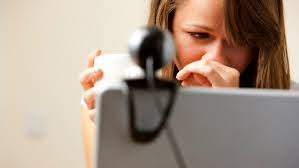 Oltre il 60% dei ragazzi che hanno partecipato alla ricerca ha visto video o materiali porno; 1 su 5 si dichiara consumatore abituale. A farlo nettamente di più i maschi (76%) delle femmine (52%)
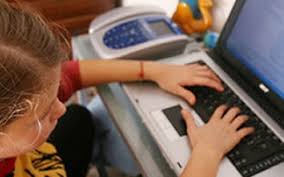 30/03/2020
39
Giovani e sesso
Conoscenza delle Malattie Sessualmente trasmissibili (MST)
Sexting e revenge porn: figli della scarsa informazione
La seconda insidia: il sexting, ovvero lo scambio di materiale intimo (foto, video, ecc) attraverso chat e social network
Ma, una volta entrati nel sistema, di quei contenuti si perde il controllo, esponendo i protagonisti al cosiddetto revenge porn
Un rischio troppo grande, soprattutto alla luce dei motivi che spingono a farlo: il 31% per eccitarsi col partner, il 25% per scherzare con gli amici, il 14% per noia o per eccitarsi da solo, l’8% perché lo fanno tutti.
Il 40% del campione afferma di averlo fatto (inviando e/o ricevendo contenuti) almeno una volta
Il 15% lo ha fatto anche con degli sconosciuti (il 52%, invece, lo ha fatto solo con il partner; il restante 33% con persone che conosceva)
Ennesima dimostrazione di come, oggi, la sessualità non sia vissuta con la necessaria consapevolezza, specie dai più giovani.
30/03/2020
40
Giovani e sesso
Conoscenza delle Malattie Sessualmente trasmissibili (MST)
Un incoraggiamento da Papa Francesco
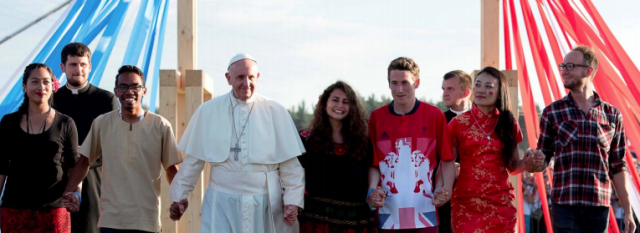 Ricordo che Dio ci ha creati sessuati. Egli stesso «ha creato la sessualità, che è un regalo meraviglioso per le sue creature». All’interno della vocazione al matrimonio, dobbiamo riconoscere ed essere grati per il fatto che «la sessualità, il sesso, è un dono di Dio. Niente tabù. È un dono di Dio, un dono che il Signore ci dà. Ha due scopi: amarsi e generare vita» (Christus vivit, 261)
FINE
30/03/2020
41
Confrontiamoci
Cosa si intende con la definizione “sesso protetto”? A chi spetta il compito di spiegare ai giovani che fare sesso può essere pericoloso?
Le conoscenze sul sesso che i giovani acquisiscono oggi, grazie all’uso sempre più massiccio dei mezzi di comunicazione,  hanno stravolto le vecchie e buone usanze e di saper aspettare  i tempi giusti per avere rapporti sessuali.  Ci sono motivi e regole plausibili, tali da giustificare un rapporto sessuale a 13 o 14 anni?
Se è vero che i ragazzi non riescono più a parlare con i genitori di argomenti legati al sesso e alle malattie ad esso legate, a chi spetta il compito di educare i giovani e fare prevenzione?
Si dice spesso che i giovani sono iperconnessi, ma allo stesso tempo comunicano poco e conoscono poco. Come spiegare questo che sembra un paradosso?
Anche per le MST, tutti siamo colpevoli di affidare ai ragazzi una Ferrari, ma di non insegnare loro a guidarla?  Come spiegare quest’altro paradosso?
30/03/2020
42